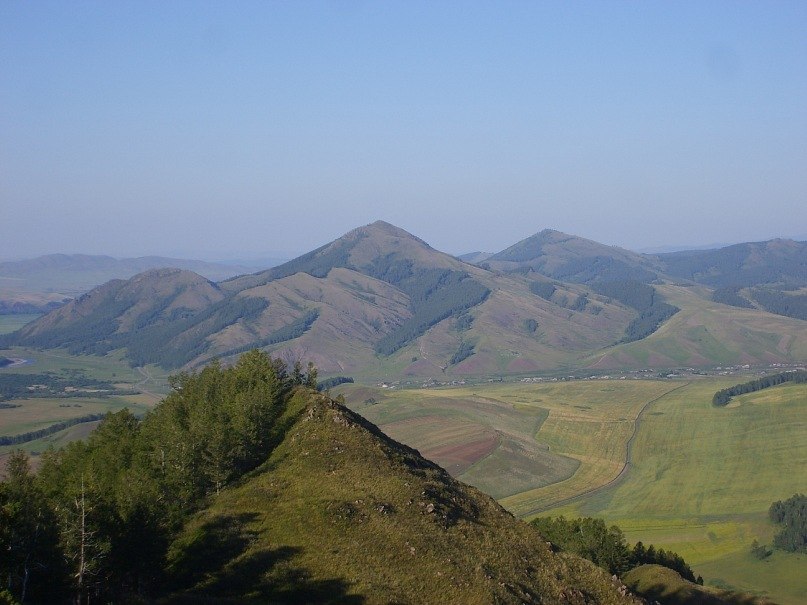 Территориальное общественноесамоуправление «ПОРЧО»Бутрахтинского поселенияТаштыпского районаРеспублики ХакасияРеспубликанский конкурс «Лидер территориального общественного самоуправления Республики Хакасия»
Инициативная группа  ТОСа «ПОРЧО»
Султрекова Екатерина Петровна – председатель;
Асочакова  Татьяна Мироновна;
Барашкова Татьяна Николаевна;
Жангазина  Лидия Гавриловна;
Султреков Валерий Кириллович;
Токмашева Екатерина Николаевна;
Культурно- массовые, творческие и спортивные мероприятия
Обрядовый праздник  «Чыл пазы»
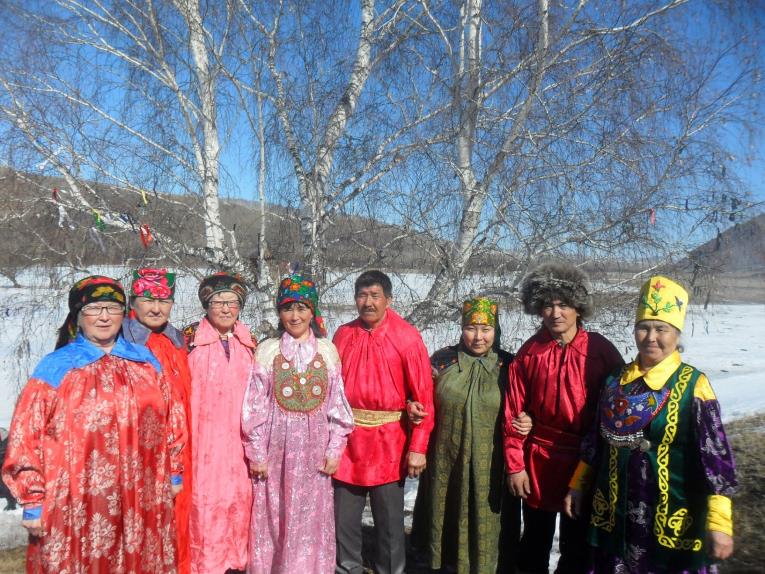 Кормление огня.
Повязывание «Чалама».
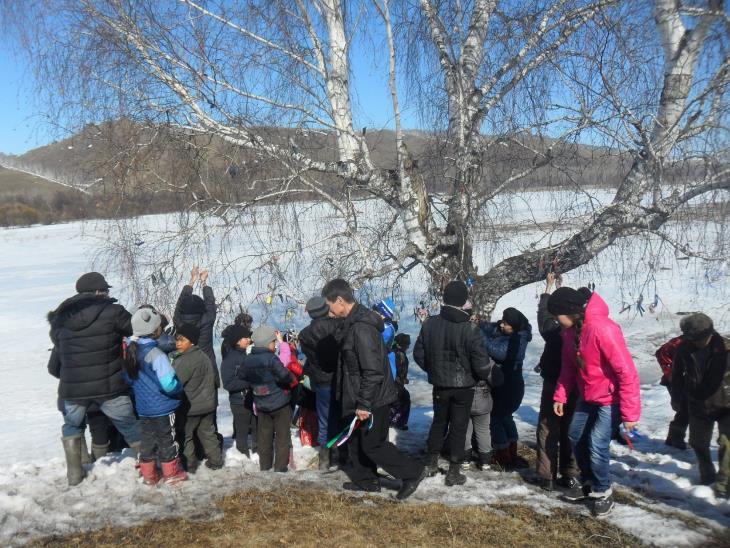 Проведение хакасских игр.
У детства есть свои права!
Краеведческий урок - «Чир - ине»
Историко-познавательный час «Гордость за свою страну начинается с уважения к ее символам».
Познавательный час «Мы за мир»
Презентация без «бла-бла-бла» - «Печа -куча» - ко Дню экологии
Стенд участников в Великой Отечественной войне ко Дню Победы в клубе.
Стенд участников в Великой Отечественной войне ко Дню Победы в школе.
Поделка голубей для участников митинга.
Дети своими руками делают георгиевские ленты.
Митинг 9 мая «Весны, рожденной в 45-м, мир не забудет никогда».
На митинге.
Музыкальное представление «Детям войны посвящается…»
Последний звонок в Чиланской начальной школе.
Приглашение на праздник через интернет «В контакте».
Фотографировала для баннера.
Подготовка к снятию фильма о истории села.
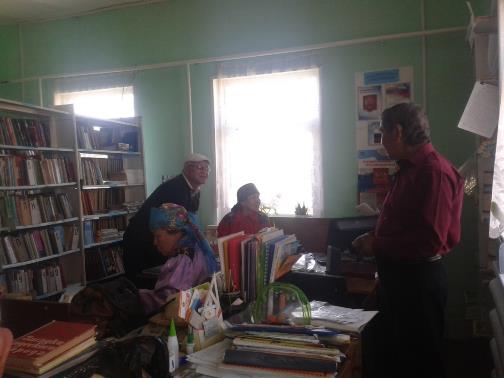 Начало снятия фильма к показу на празднике.
Везут столб для конкурса «Кто залезет на этот столб?»
Праздник села.
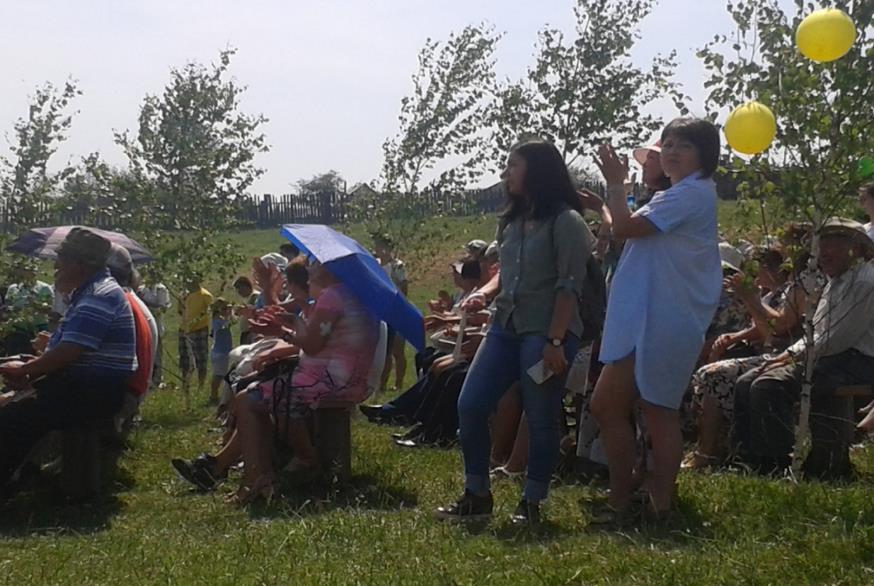 Кормление огня.
Выставка сельских рукоделиц.
Венедикт  Григорьевич Карпов поздравляет жителей села.
Поздравление юбиляров, проживших  50 и 45 –лет вместе.
Поздравление многодетным семьям
Поздравление победителям конкурса «Лучшая усадьба».
Соревнования по футболу
На празднике. Гости .
Классный час - «Стиль жизни – здоровье».
Конкурс рисунков.
Поделки из пластилина
Кружок «Умелые ручки».
Досуг детей в зимнее время
Весеннее время.
Летнее время.
Благоустройство и озеленение территории села.
Убрали и вывезли сухую траву на месте проведения праздника села.
Субботник. Уборка высохших деревьев возле детской площадки и возле горелой школы.
Косьба крапивы и конопли на территории проведения праздника.
Субботник по улице, весной.
Субботник речки «Чиланы»
Косьба крапивы и конопли летом.
Ухаживаем за памятником участникам и погибшим в годы  Великой Отечественной войне.
Покрасили турники на детской площадке.
Восстановили колодец «Хара суг»
Покрасили забор медпункта.
Засыпали частично  дорогу гравием по улице Заречная.